Informal document WP.29-179-21
WP.29 179th session, 12-14 November 2019
Agenda item 4.5
Transmitted by the IWG on DETA
Report to 179th WP.29 sessionfromthe 36th IWG on DETA meeting
1
State of play
DETA(Database for the Exchange of Approval documentation)
	is the secure internet database to circulate approvals 	and its attachments,
	as required to be established by the UNECE,	according to the 1958 Agreement Revision 3.
2
State of play
DETA is still under development but since May 2019 ready to be used for it base purpose: 
  exchanging UNECE approval documentation between the   Contracting Parties to the 1958 Agreement.
22 Contracting Parties have notified their DETA Focal Point
App. 400 approvals uploaded
3 Manufacturer have access to DETA (their own approvals)(manufacturer’s access is to be requested via their approval authority and to be forwarded to the DETA Administrator)
3
State of play - Developments
implementation of DoC (specs finalized  sponsor CITA)(‘DoC’ is the Declaration of Conformance certifying to which UN Regulations and versions a single vehicle is approved at the time of its production.)
implementation of UI (specs finalized  sponsor OICA, ACEA, CLEPA, ETRTO)(‘UI’ is the Unique Identifier number assigned to an approval uploaded to DETA. A UI may replace the traditional E marking)

 Preparation of Contracts ongoing
4
Time line
Expected timeline for implementation of UI and DoC
	 start after finalizing the contract and having the 	    purchase order, 2019 Q4.
	 finishing implementation 2020 Q2
	    finishing testing 2020 Q3
	    production 2020 Q4
5
Report to WP.29 – Awareness about DETA
The IWG on DETA will work on creating awareness about DETA and promote the use of the system.
The UNECE Secretariat is invited to request all CP’s to inform their competent authorities about DETA.
The IWG identified volunteers to inform each GR about DETA and will request the GR members to distribute this information further.
Special attention for the UNECE DETA webpage:  http://www.unece.org/.../deta-information.html
6
Report to WP.29 – Automated upload functionality
The IWG on DETA is working on a functionality for automated upload of type approvals.
This functionality significantly reduces work load, prevents failures and is essential for the system acceptability by the uploading approval authorities.
A technical working group with IT and approval experts from approval authories will be established to further investigate the solution.
7
Report to WP.29 - Contracting
Discussions on the formulation of the contracts for UI and DoC still continuing.
Main open issue is the legal distinction between the obligations for ‘contractor’ and ‘sponsor’.
Also some financial issues need further clarification.
The leadership of DETA, the UNECE Secretariat, OICA, CITA and the software house will further explore the possible solutions.
8
Report to WP.29 – Unique Identifier marking 1/4
WP.29-178th session invited the GR’s to investigate whether
current additional marking provisions are still to be considered part of the approval marking and may be replaced by the Unique Identifier marking, or
these additional markings have an infor-mation character and can be provided by alternative means.
                                                                            marking example
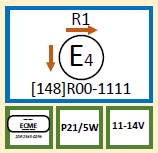 9
Report to WP.29 – Unique Identifier marking 2/4
Based on document GRE-82-31e, the IWG on DETA considered two possible solutions:
1. Replace the approval marking by the UI marking.    - additional installation information is available on the       product, other information can be found in DETA.    - no impact on the DETA system.
                     
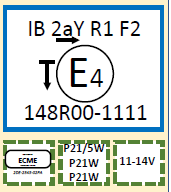 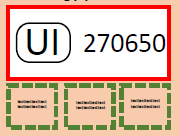 10
Report to WP.29 – Unique Identifier marking 3/4
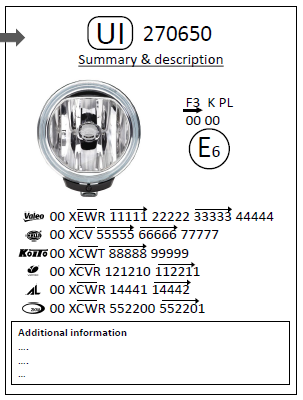 2. Include all marking information in     the communication form     (type approval certificate), and
    Grant open access to the     type approvals (communication     forms) in DETA.
    - All markings can be replaced       by the UI marking.    - GR’s need to identify what information      to be added to the Communication Forms.
11
Report to WP.29 – Unique Identifier marking 4/4
WP.29 is requested to advise on the preferred way forward.
12
Report to WP.29 – Information exchange by DETA 1/2
Exchanging information between CP’s on e.g. non-compliances, withdrawals, refusals is a legal requirement from the 1958 Agreement.
The IWG on DETA agreed to:- now start using the ‘news area’ in DETA for exchanging   information on withdraws of approvals and hazardous   products.- further explore ways to improve the exchange of other        relevant information.
13
Report to WP.29 – Information exchange by DETA 2/2
For improving information on withdrawn certificates, the UNECE Secretariat is invited to update all Communication Forms to include (where not already included):- “production definitely discontinued”,- “remarks”.This is to inform the CP’s on the reason for the withdrawn certificates and further considering actions at national level (e.g. recalls, prohibit hazardous products on the market).The reason can also be included at “reason for extension”.
14